Grammar
Plural nouns
Y7 German 
Term 2.1 - Week 2
Author name(s): Inge Alferink / Rachel Hawkes 

Date updated: 07/02/2020
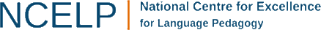 der Mann  die MännerGibt es andere Beispiele hier im Text?
lesen
Lies die Sätze. Was ist möglich? Wie viele Wörter? Eins, zwei oder drei?
Der Arzt hat zwei _______. Problem/ Buch /Geschenke
1
Der Sänger lernt elf _______.  Lied / Wörter /Farbe
2
Wie viele _______  gibt es? Züge / Grund / Türen
3
Es gibt drei _______. Lehrer / Mädchen /Fußbälle
4
Ich wünsche mir zehn _______. Bücher / Spiel / Filme
5
Die Band spielt zwölf  _______. Stücke / Lieder / Konzert
6
[Speaker Notes: 2a] Revisiting plural nouns

Which and how many of the multiple choice options are possible in the gap? 1 / 2 / or all 3?Note: möglich [156] is a very high-frequency word and was a cluster word for long ‘ö’.  We re-use it here.  Ensure that students know what it means, then use it repeatedly when eliciting responses for this task.1. Students decide which words are possible.  As these sentences revise previous grammar and vocabulary, it makes sense for them to write them down.  The first sentence can be done with students as an example.2. Students then listen and check their answers.3. Teachers could additionally elicit the plural forms for any singular nouns in the task.4. Students then give the English translation for each sentence.5. Finally, teachers draw attention to the less common plural pattern +umlaut +er and ask students to give examples (Bücher / Wörter) and also ensure that students have noticed ‘Lieder’.


Transcript 
1. Der Arzt hat zwei Geschenke. 2. Der Sänger lernt elf Wörter.3. Wie viele Züge gibt es? Wie viele Türen gibt es?4. Es gibt drei Lehrer. Es gibt drei Mädchen. Es gibt drei Fußbälle.5. Ich wünsche mir zehn Bücher. Ich wünsche mir zehn Filme.6. Die Band spielt zwölf Stücke.  Die Band spielt zwölf Lieder.]
Antworten
Lies die Sätze. Was ist möglich? Wie viele Wörter? Eins, zwei oder drei?
Problem / Buch / Geschenke
Der Arzt hat zwei _______.
Problem / Buch / Geschenke
1
Der Sänger lernt elf _______.
Lied / Wörter / Farbe
2
Lied / Wörter / Farbe
Züge / Grund / Türen
Züge / Grund / Türen
Wie viele _______  gibt es?
3
Es gibt drei _______.
Lehrer / Mädchen / Fußbälle
Lehrer / Mädchen / Fußbälle
4
Ich wünsche mir zehn _______.
Bücher / Spiel / Filme
Bücher / Spiel / Filme
5
Stücke / Lieder / Konzert
Stücke / Lieder / Konzert
Die Band spielt zwölf  _______.
6
[Speaker Notes: ANTWORTEN 
2a] Revisiting plural nouns

Which and how many of the multiple choice options are possible in the gap? 1 / 2 / or all 3?Note: möglich [156] is a very high-frequency word and was a cluster word for long ‘ö’.  We re-use it here.  Ensure that students know what it means, then use it repeatedly when eliciting responses for this task.1. Students decide which words are possible.  As these sentences revise previous grammar and vocabulary, it makes sense for them to write them down.  The first sentence can be done with students as an example.2. Students then listen and check their answers.3. Teachers could additionally elicit the plural forms for any singular nouns in the task.4. Students then give the English translation for each sentence.5. Finally, teachers draw attention to the less common plural pattern +umlaut +er and ask students to give examples (Bücher / Wörter) and also ensure that students have noticed ‘Lieder’.

Transcript 
1. Der Arzt hat zwei Geschenke. 2. Der Sänger lernt elf Wörter.3. Wie viele Züge gibt es? Wie viele Türen gibt es?4. Es gibt drei Lehrer. Es gibt drei Mädchen. Es gibt drei Fußbälle.5. Ich wünsche mir zehn Bücher. Ich wünsche mir zehn Filme.6. Die Band spielt zwölf Stücke.  Die Band spielt zwölf Lieder.]
hören
Listening exercise
Hör zu. Was ist möglich? Wie viele Wörter? Eins, zwei oder drei?
Haus / Fragen / Freunde
1
Plätze / Film / Sänger
2
Tisch / Antworten / Plätze
3
Frauen / Flaschen / Schule
4
Wort / Fragen / Gründe
5
Buch / Filme / Spiel
6
[Speaker Notes: 2b] Revisiting plural nouns – same activity but now listening

Which and how many of the multiple choice options are possible in the gap? 1 / 2 / or all 3?1. Listen to each item twice.  On the 2nd time of listening, students could be asked to write down the English meaning of the whole sentence.Note: Do the first one as an example, and display the possible answers, and the full English sentence.2. Then continue with the task.  Most classes will find it helpful to do each item, and then feed back immediately.  However, the teacher may decide to do items 2-6 and the feed back on all items.

Transcript (possible answers in bold)
Die Sängerin hat sieben _____ Haus / Fragen / Freunde
Der Zug hat viele______ Plätze / Film / Sänger 
Die Frau zeigt vier _______  Tisch / Antworten / Plätze
Es gibt auch eine _________ Frauen / Flaschen / Schule
Der Lehrer wiederholt ein ________ Wort / Fragen / Gründe 
Die Lehrerin hat viele Buch / Filme / Spiel.]
Antworten
Answers to exercise
Hör zu. Was ist möglich? Wie viele Wörter? Eins, zwei oder drei?
Haus / Fragen / Freunde
Haus / Fragen / Freunde
1
Plätze / Film / Sänger
Plätze / Film / Sänger
2
Tisch / Antworten / Plätze
Tisch / Antworten / Plätze
3
Frauen / Flaschen / Schule
Frauen / Flaschen / Schule
4
Wort / Problem / Gründe
Wort / Problem / Gründe
5
Buch / Filme / Spiel
Buch / Filme / Spiel
6
[Speaker Notes: ANTWORTEN
2b] Revisiting plural nouns – same activity but now listening

Which and how many of the multiple choice options are possible in the gap? 1 / 2 / or all 3?1. Listen to each item twice.  On the 2nd time of listening, students could be asked to write down the English meaning of the whole sentence.Note: Do the first one as an example, and display the possible answers, and the full English sentence.2. Then continue with the task.  Most classes will find it helpful to do each item, and then feed back immediately.  However, the teacher may decide to do items 2-6 and the feed back on all items.

Transcript (possible answers in bold)
Die Sängerin hat sieben _____ Haus / Fragen / Freunde
Der Zug hat viele______ Plätze / Film / Sänger 
Die Frau zeigt vier _______  Tisch / Antworten / Plätze
Es gibt auch eine _________ Frauen / Flaschen / Schule
Der Lehrer wiederholt ein ________ Wort / Problem / Gründe
Die Lehrerin hat viele Buch / Filme / Spiel.]
Schreib Sätze mit den Wörtern. Write sentences with the words.
schreiben
blau
Use the words as often as you like, but use each verb only once!
nicht
der
den
Lehrerin
ist
Remember! der  den and (k)ein  (k)einen after any verb except SEIN.
aber
die
sind
Sänger
da
grün
das
hat
Lieder
klein
hier
und
(k)ein(en)
haben
Buch
oft
gut
You can use these conjunctions to make longer sentences.
(k)eine
Band
gibt
leider
schön
(k)ein
Arzt
lernt
auch
es
Freunde
spielen
drei
Bücher
arbeitet
Film
zwölf
Beispiel: Drei Bücher sind grün.
Beispiel: Lehrer haben keine Freunde.
viele
[Speaker Notes: 2a] Use the words on the board to create 6 sentences of varying lengths.Instructions:
Start with the plural verbs (plus ‘es gibt’) and plural nouns.2.  Use each verb only once.3.  Use as many of the other words as you can and make your sentences as long as possible.4. You don’t have to use all the words.5. You can use the articles more than once.

What is the longest sentence you can make?

Examples:Drei Bücher sind grün.Lehrer haben keine Freunde.Der Sänger schreibt viele Lieder.]
sprechen / hören
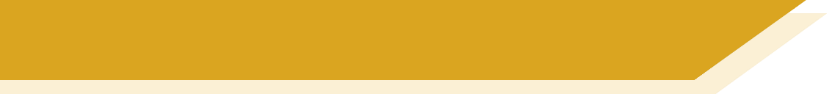 Wie viele Wörter?
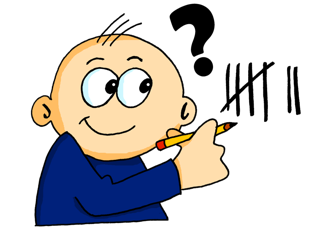 Die Sänger hier sind leider nicht gut aber die Band ist gut!
Das hat zwölf Wörter!
[Speaker Notes: 2b] Use the sentences you created in activity 2a. Partner A reads sentence – Partner B identifies the number of words  in the sentence. Then swap roles. Keep taking turns until all sentences have been used.]
sprechen / schreiben
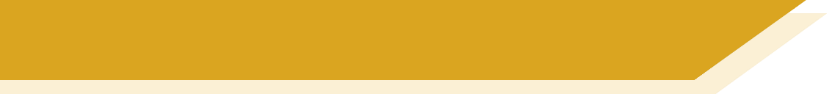 auf Englisch schreiben
Die Sänger hier sind leider nicht gut aber die Band ist gut!
The singers here are unfortunately not good but the band is good.
[Speaker Notes: 2c] Use the sentences you created in activity 2a. Partner A reads sentence aloud to partner B, who writes down the English (100% information gap, here!). Swap roles and repeat. Keep taking turns until all sentences have been read and translated.]